Tavolo n. 2
 *  *  *  *
Passaggio della Campana
Leo Club __________
Luogo, data
Tavolo n. 1
*  *  *  *
Passaggio della Campana
Leo Club __________
Luogo, data
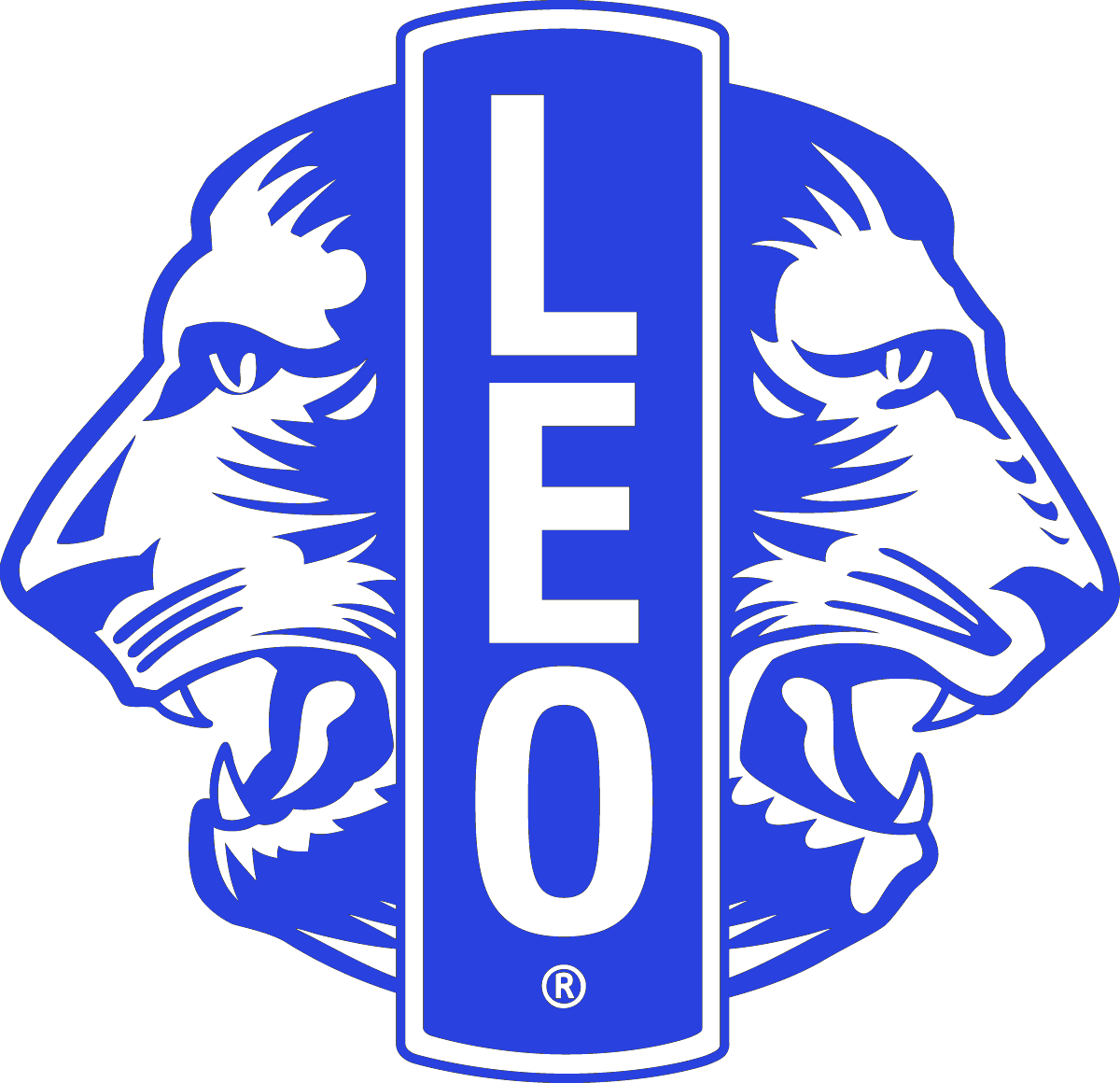 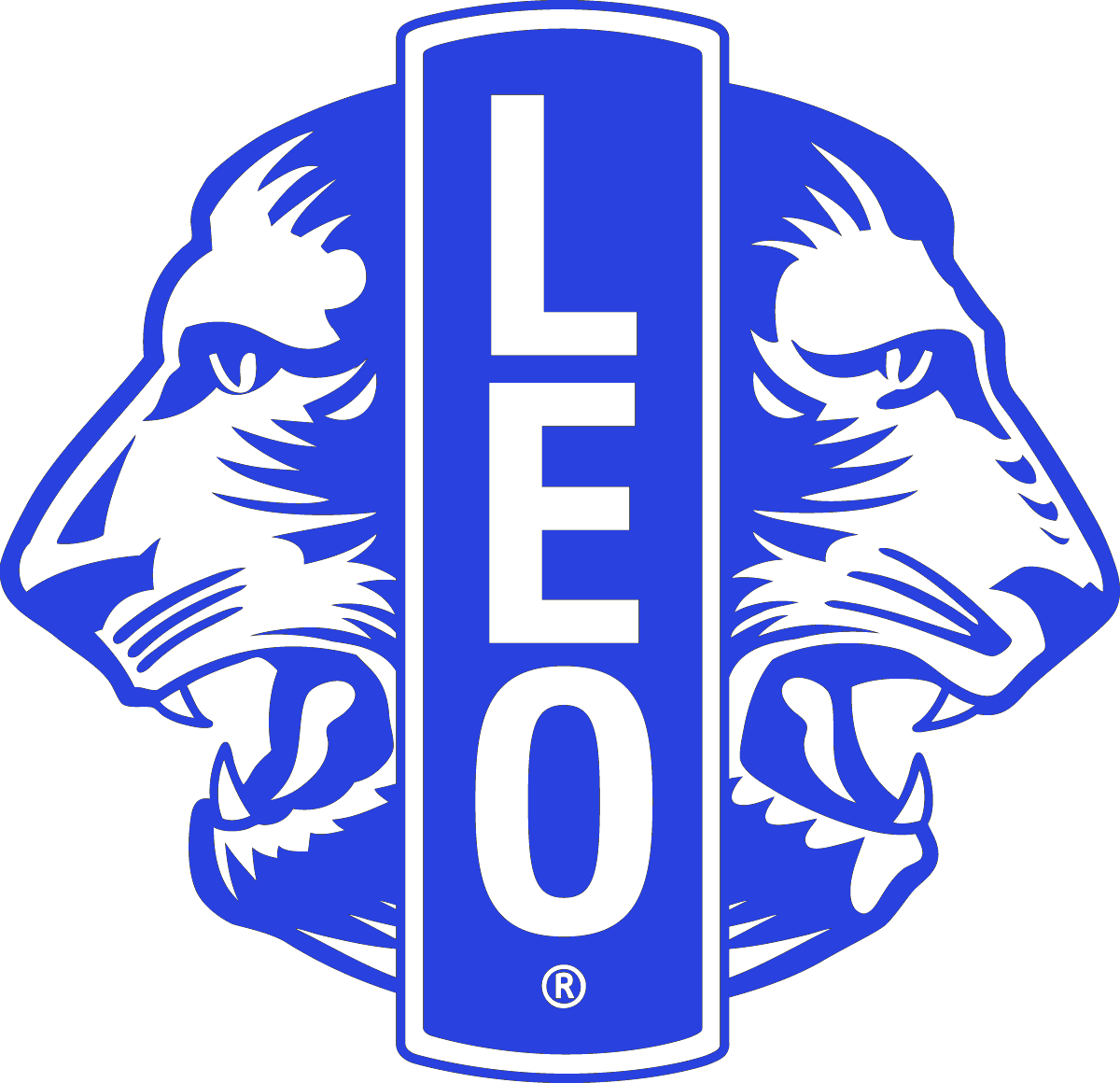 Nome Cognome
Nome Cognome
Nome Cognome
Nome Cognome
Nome Cognome
Nome Cognome
Nome Cognome
Nome Cognome